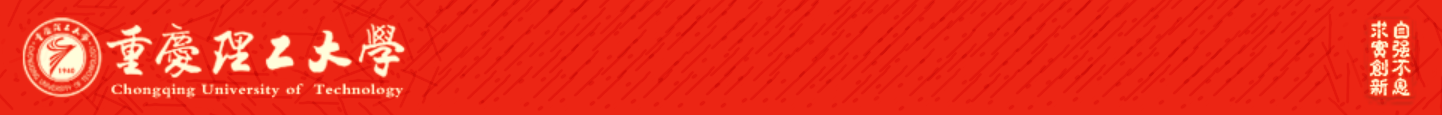 ATAI
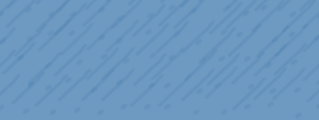 Chongqing University of Technology
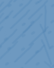 Advanced Technique of Artificial  Intelligence
Chongqing Unive
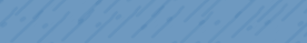 A Discourse-Aware Graph Neural Network for Emotion Recognition in Multi-Party Conversation
Yunhe Xie∗, Kailai Yang∗, Chengjie Sun†, Bingquan Liu, Zhenzhou Ji
Faculty of Computing, Harbin Institute of Technology, China
{xieyh, sunchengjie, liubq, jizhenzhou}@hit.edu.cn
klyang990203@gmail.com
2021.12.28 •  ChongQing
(EMNLP-2021)
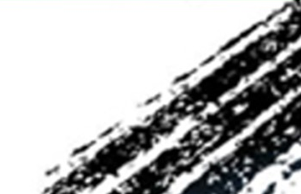 Reported by    Sijin Liu
1
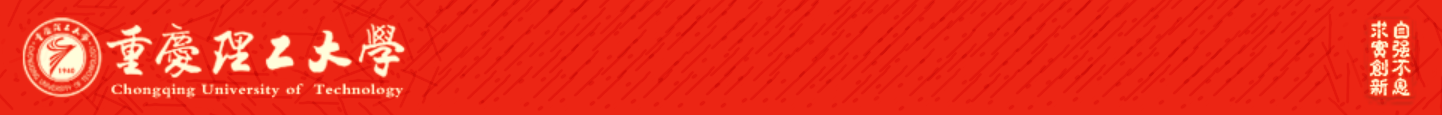 ATAI
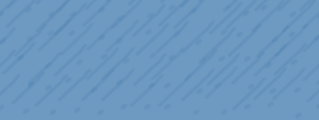 Chongqing University of Technology
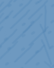 Advanced Technique of Artificial  Intelligence
Chongqing University of Technology
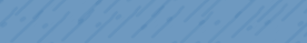 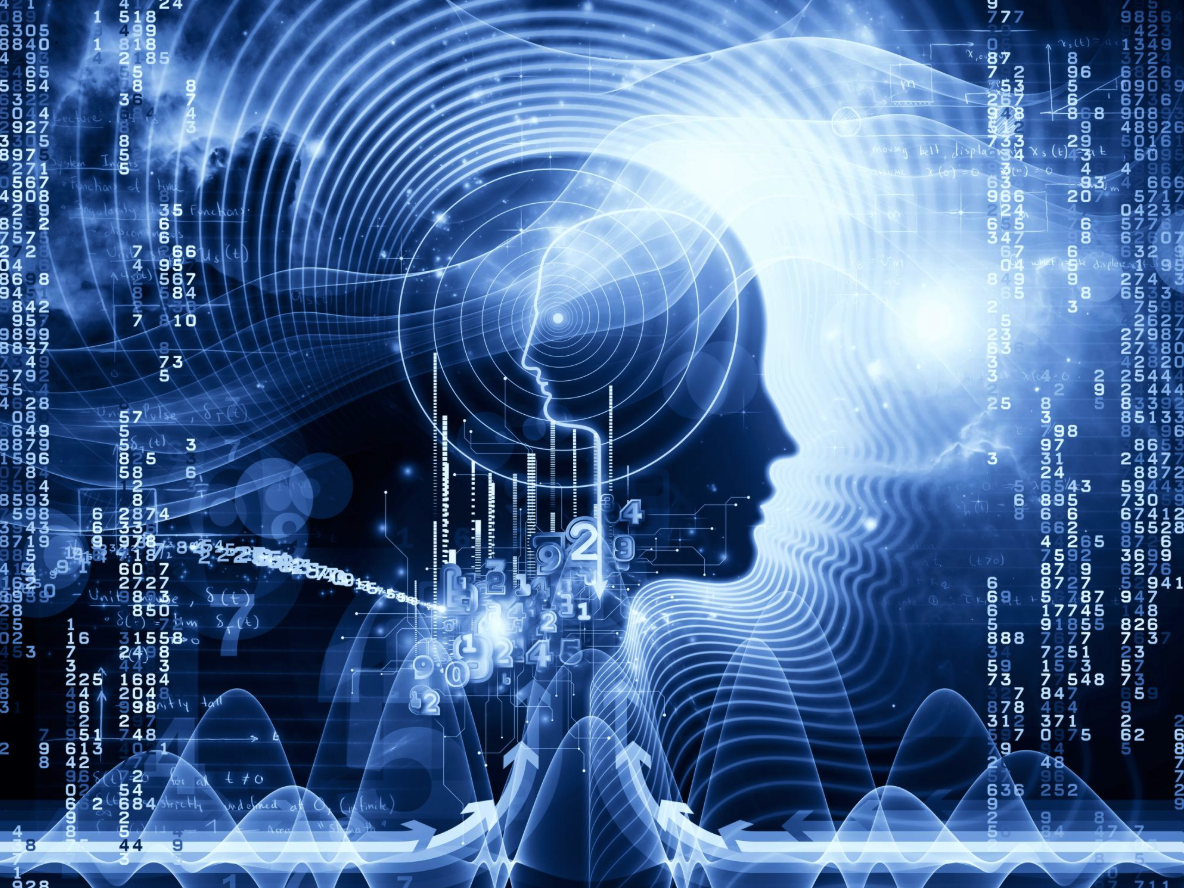 1. Introduction
2. Method
3. Experiments
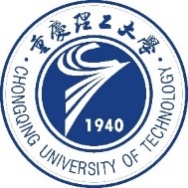 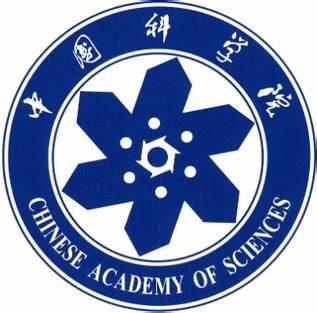 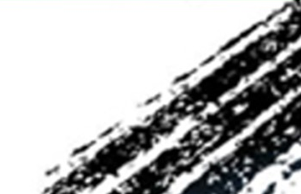 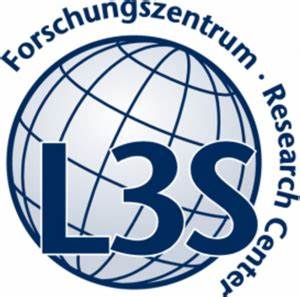 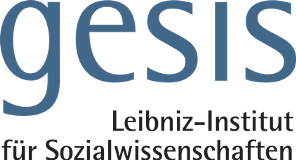 2
Introduction
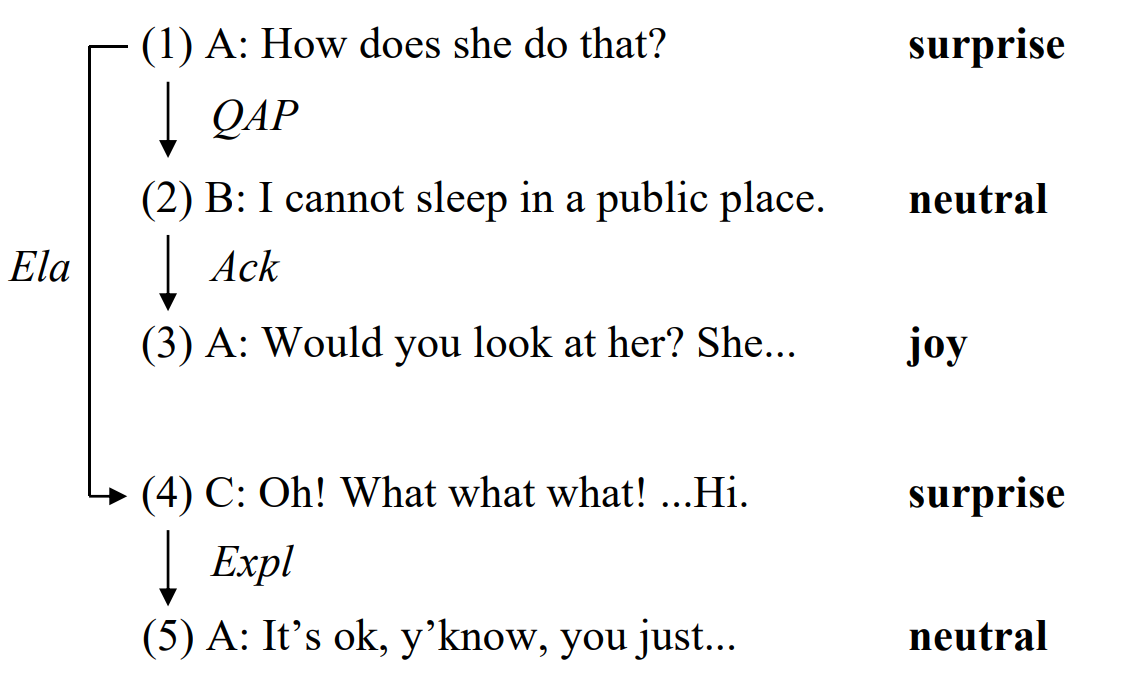 The past work can only leverage cues in neighboring context of conversations, and are difficult to handle informative distant dependencies for ERC.
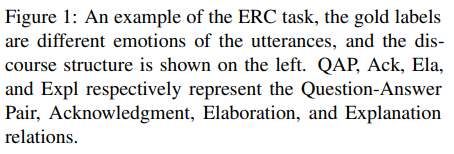 Approach
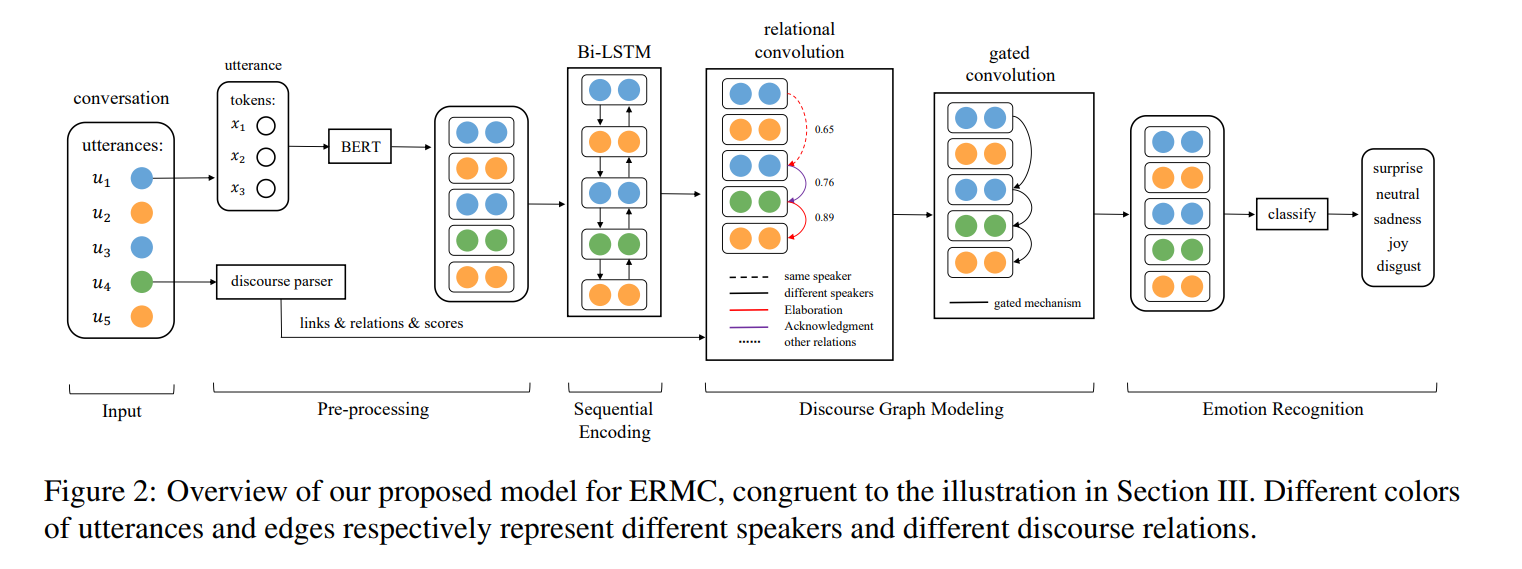 Approach
Discourse Parsing
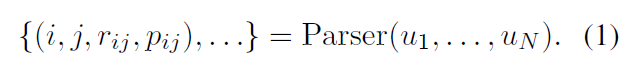 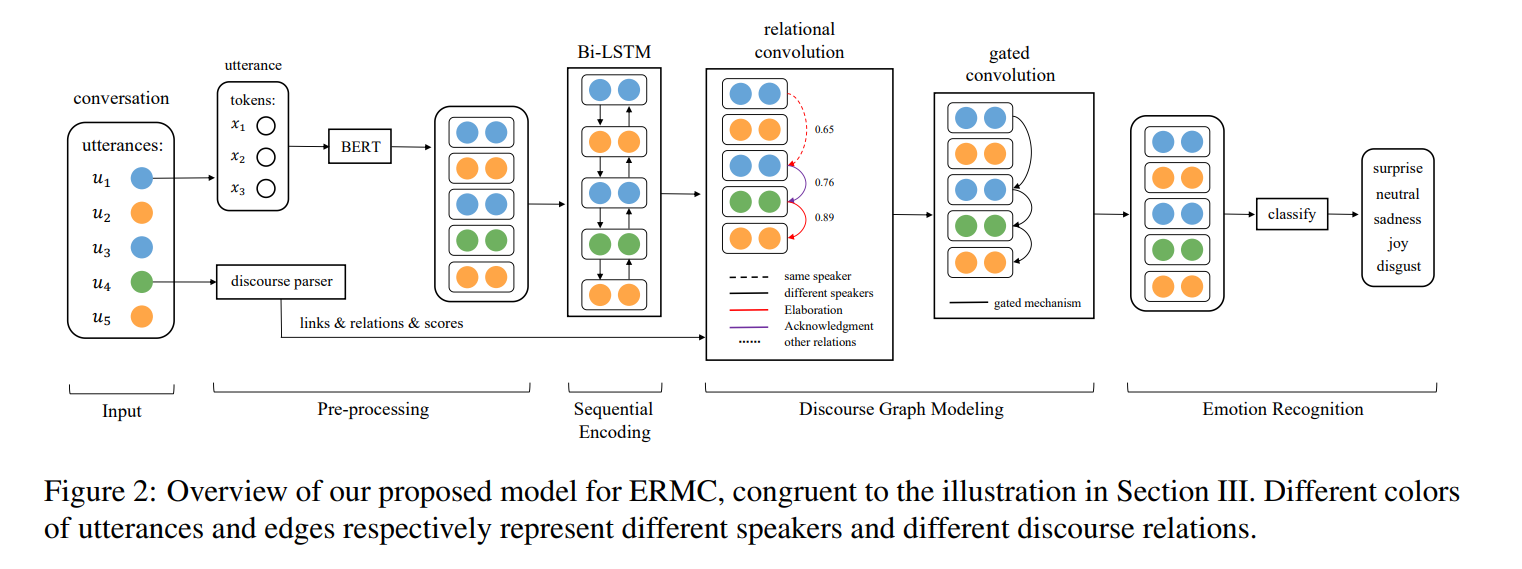 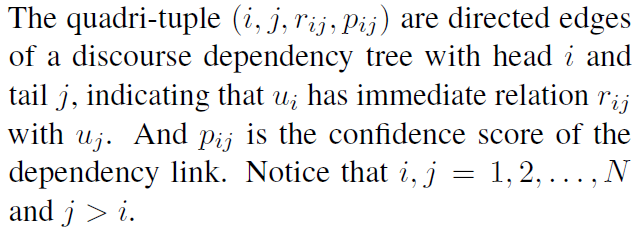 Sequential Context Encoding
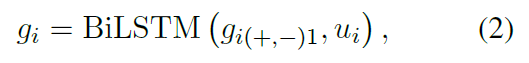 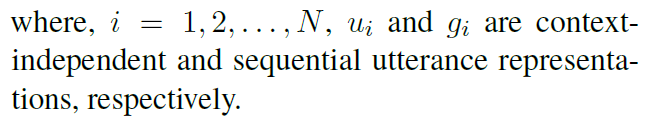 Approach
Discourse Graph Modeling
Edge Weights：
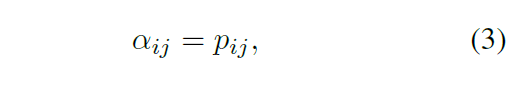 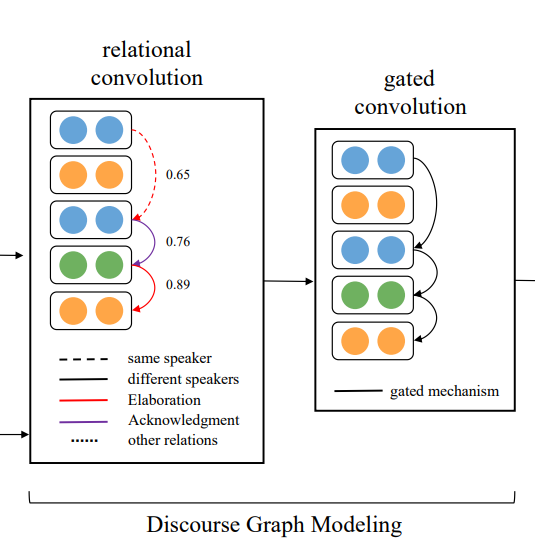 Feature Transformation：
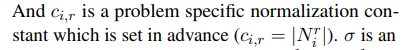 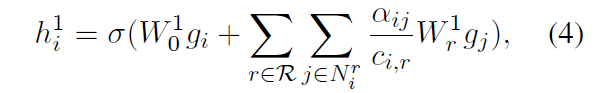 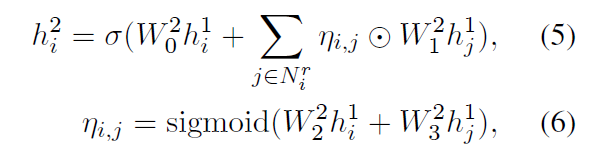 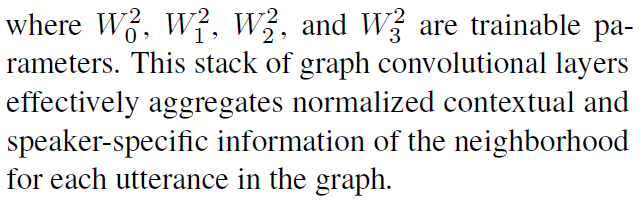 Approach
Emotion Recognition
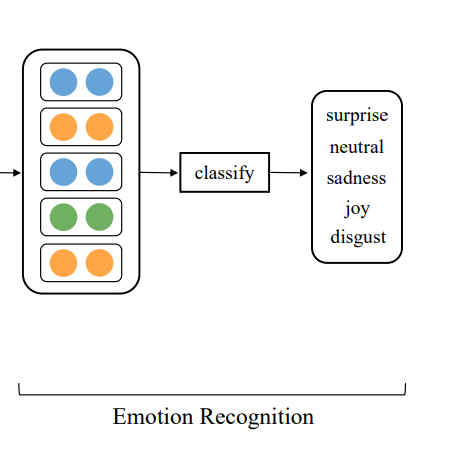 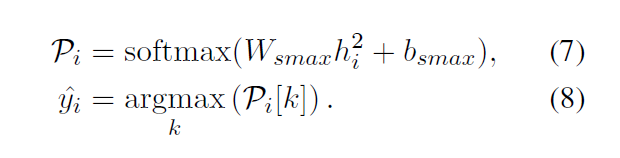 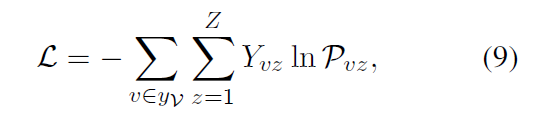 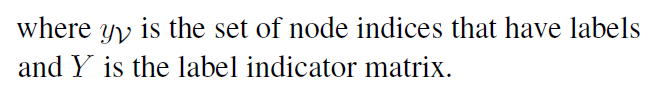 Experiments
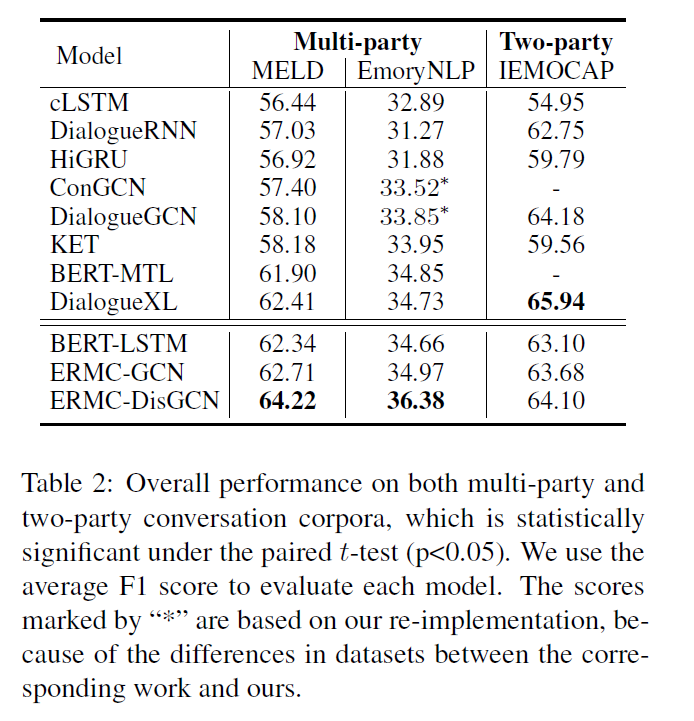 Experiments
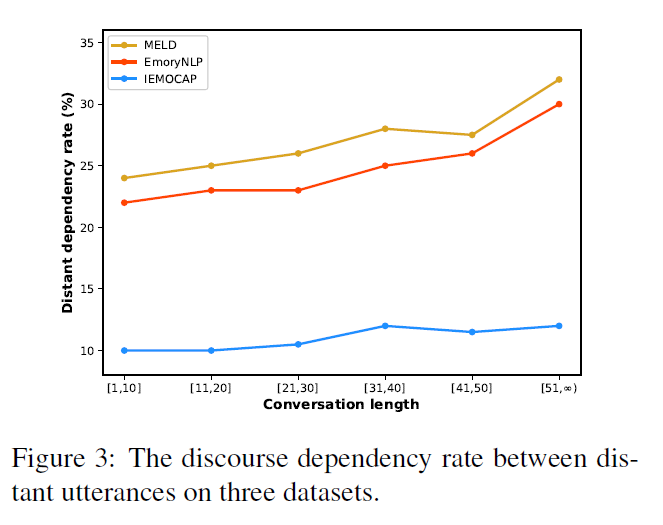 Experiments
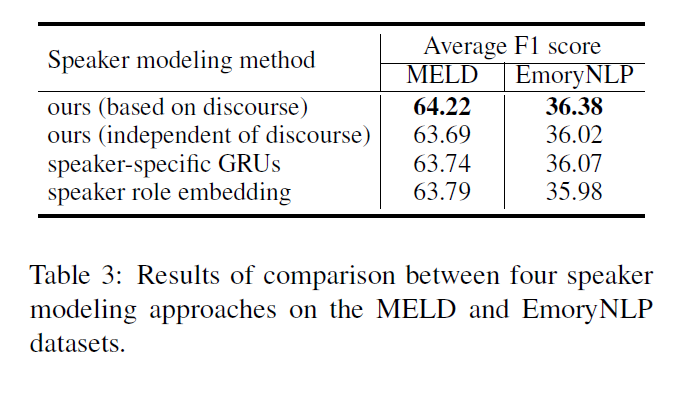 Experiments
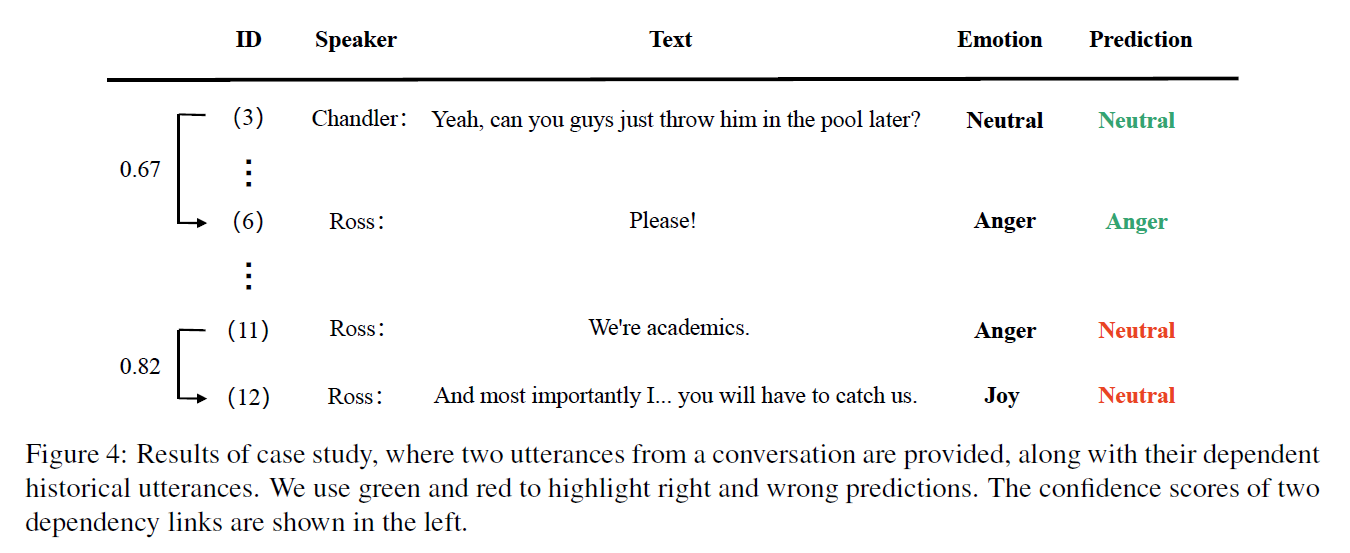 Experiments
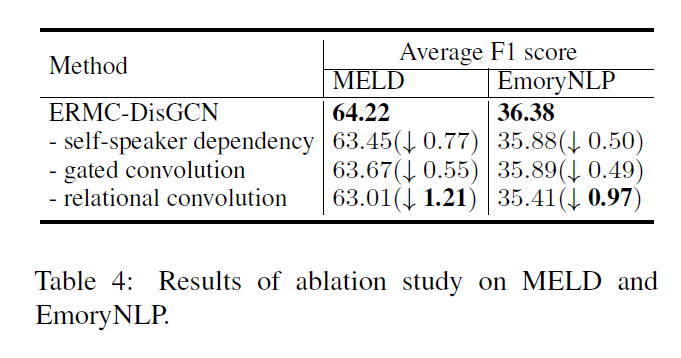 Thanks